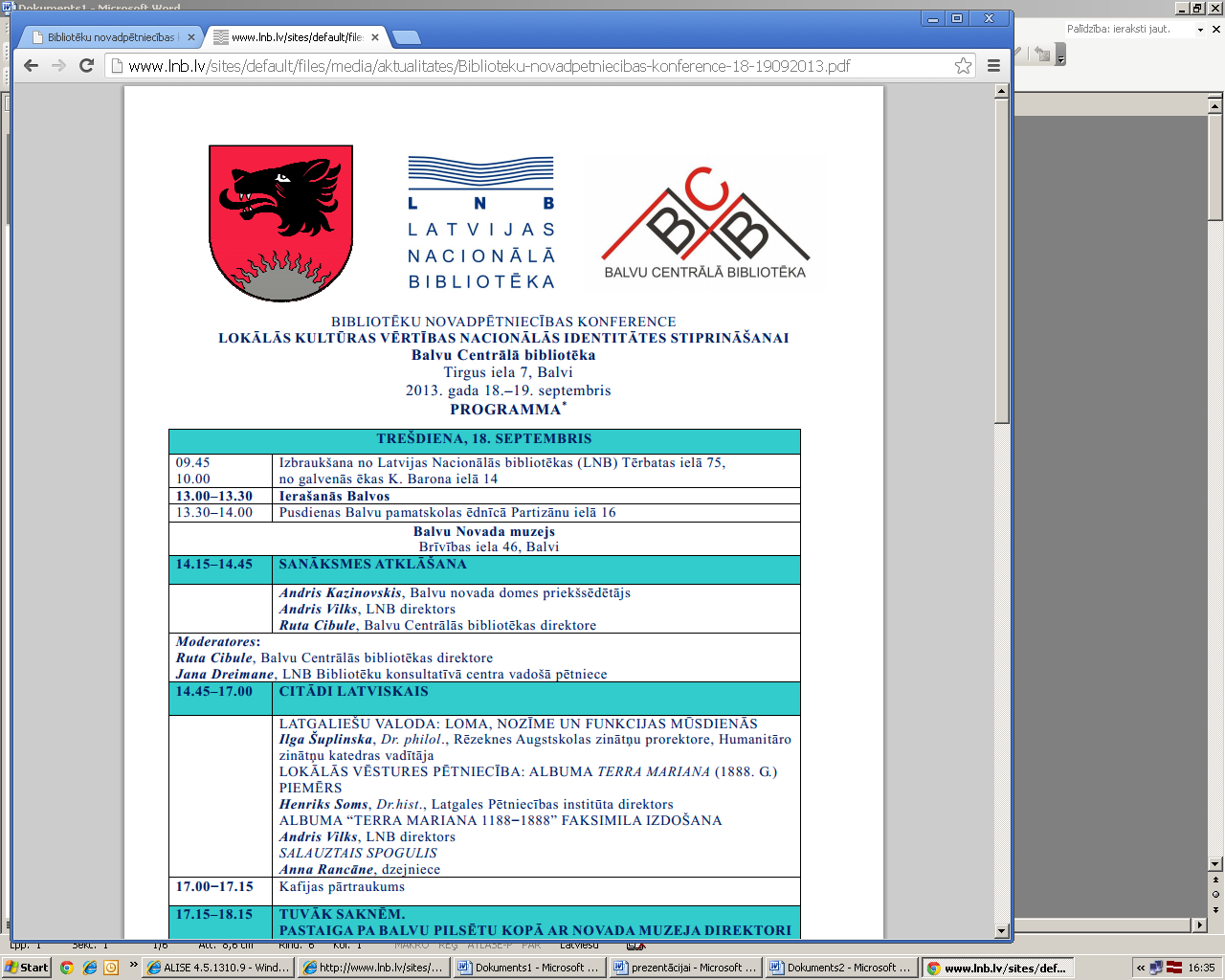 1. daļa: novadpētniecības teorētiskie jautājumi
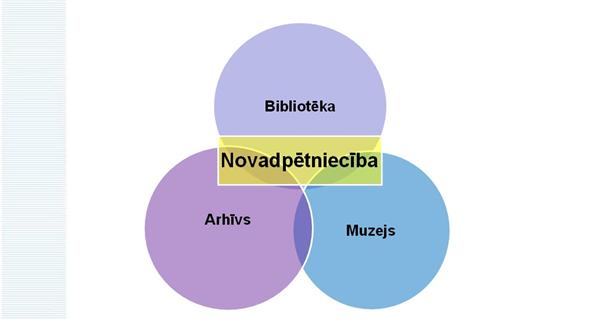 Galvenie konferences temati: novadpētniecības jēdziens; tradicionālās un inovatīvās novadpētniecības darba metodes Latgales bibliotēkās, bibliotēku un citu institūciju digitālie novadpētniecības resursi. 
konferences laikā notika diskusijas un pieredzes apmaiņa, saistoša kultūras programma Balvu reģiona pagastos.
Ar citādi latvisko - latgalisko klātesošos iepazīstināja vairāki pētnieki. To vidū Rēzeknes Augstskolas zinātņu prorektore un Humanitāro zinātņu katedras vadītāja Dr.philol. Ilga Šuplinska. Viņa mēģināja viest skaidrību, vai latgaļi un latgalieši ir viens un tas pats; vai runāt latgaliski nozīmē runāt latgaliešu valodā vai augšzemnieku dialektā? Informacionālajā telpā figurē visi minētie jēdzieni visās iespējamajās kombinācijās.
„Latgaliešu valoda: loma, nozīme un                   un funkcijas mūsdienās”
Latgaļs, latgalīts, latvīts?
	           1933. g. valodnieks P. Strods iesaka F. Kempa   
	           ieviesto apzīmējumu latgalīši  - Latgales latvieši  
	           aizstāt ar vārdu latgaļi.

Šo apzīmējumu konsekventi lieto trimdas latgaliešu kultūras un sabiedriskie darbinieki 20. gs. II p., atzīstot, ka latgaļi ir Latvijas  īdzeivōtōju daļa, kas runoj latgaliski un ir senejōs latgaļu tautas teišs turpynōjums.
                                            
			                                                                 								(M.Bukšs)
Latgalieši
	Latgales latvieši: 
	1) Latgales pamatiedzīvotāji, 
     2) Latgalē dzīvojoši latvieši, ienācēji no citiem Latvijas kultūrvēsturiskajiem novadiem.

     Latgalietis = Latgales latvietis = latgaļu pēctecis.
 
Latgaliešu - valoda vai dialekts?
	Valsts valodas likumā ir noteikts, ka tas ir latviešu valodas
	vēsturisks paveids, kuram valsts garantē saglabāšanu un attīstību.
Valodas lietojuma sfēras:
Lietišķā, darījumu
 
Tiek lietota fragmentāri: Biedrība «Latgolys Studentu centrs», «Latgolys Saeima», nodibinājums «Latgalīšu volūdys, literaturys, kulturvieturis asociaceja», vēl dažas kultūras biedrības lieto dokumentācijā (līguma, akta paraugi), protokolējot sanāksmes
atsevišķas pašvaldības (piemēram, Baltinavas, Nautrēnu) lieto sapulcēs (runas formā)
pasākumos (vairāk kultūras un zinātniskajos)

Latgaliešu valodas pareizrakstības noteikumi (2007):
	http://www.lu.lv/filol/latgalistica/doc/LGPNusacejumi.pdf

tūrisma sfērā tiek lietota plašāk:
	http://www.ludzasbiblio.lv/lv/vecaks-lg/doba/akmin
Tātad:
Latgaliešu valoda ir nopietna realitāte, lai kā mēs to sauktu – par dialektu, izloksni vai vienkārši – par valodu. Un kā visā Latgalē pastāvoša realitāte tā nav liekama ne pēdiņās, ne iekavās. 

To ignorēt nozīmē pašam sevi ielikt pēdiņās.

Ja šī valoda tiktu atstāta tikai ģimenes un tuvu draugu lietojuma lokā, tā beigtu pastāvēt. 
Valodu var kopt tikai tad, ja to māca skolā vai pat bērnudārzā.
LNB direktors Andris Vilks un Dr.hist., Latgales Pētniecības institūta direktors Henriks Soms stāstīja par ALBUMA “TERRA MARIANA 1188−1888” faksimila izdošanu kā lokālās vēstures pētniecības piemēru, kas bija ļoti komplicēts, kā arī ļoti nozīmīgs process grāmatas publiskas pieejamības nodrošināšanai Latvijā. Albums "Terra Mariana" (Marijas zeme) ir krāšņs, ilustrācijām bagāts 1888.gadā Vatikānā no Baltijas nogādāts izdevums, kurš tika pasniegts kā dāvana pāvestam Leonam XIII priesterības 50 gadu jubilejā, un vēstīja par kristīgās ticības izplatīšanos Latvijā un Igaunijā - kādreizējā Livonijā, ko mēdz dēvēt par Marijas zemi (Terra Mariana). Tajā atrodams bagātīgs vizuālais un tekstuālais materiāls par Livonijas 800 gadu vēsturi - par tās pilīm, pilsdrupām, baznīcām, senu dižciltīgu dzimtu ģerboņiem.
Andris Vilks uzsvēra novadpētniecības lielo nozīmi globalizācijas laikmetā "Ir svarīgi runāt par sava novada vēsturi, atmiņām un vērtībām, lai ikvienam no mums būtu lepnums par savu identitāti. Mēs dzīvojam digitālā pasaulē, bet arī šeit mēs varam veidot savu reģionu atmiņu materiālus. Nacionālā bibliotēka cenšas domāt par visām šīm lietām. "
Poētiskās un emocionālās pārdomās par citādi latvisko abās Aiviekstes pusēs dalījās dzejniece Anna Rancāne. Eseja „Salauztais spogulis” bija spilgti caurausta ar latgaliešu mūžseno sāpi par mūsu identitātes nonivelēšanu.
Pastaiga pa Balvu pilsētu.
Dalībnieku izbraukumi uz Viļaku, Briežuciemu un Lazdukalnu lokālās kultūrvides studijām un bibliotēku darba iepazīšanai.
19.septembris
„TRADĪCIJAS UN INOVĀCIJAS BIBLIOTĒKU NOVADPĒTNIECĪBAS DARBĀ: TEORIJA UN PRAKSE”

	NB Letonikas un Baltijas centra vadītāja KristīneZaļuma: 

	„Novadpētniecības darba virzieni Latvijas bibliotēkās ir ļoti līdzīgi, tomēr pastāv noteiktas atšķirības, īpaši novadpētniecības materiālu krājuma dažādībā un pieejamībā, pasākumu daudzveidībā.”
K. Zaļuma aktualizēja dažus izplatītākos bibliotēku novadpētniecības darba virzienus:
 
bibliotēkas novadpētniecības krājuma veidošana;
novadpētniecības datubāzes veidošana, uzturēšana;
interesentu informēšana par novadpētniecības dokumentiem;
bibliogrāfisko sarakstu (izdevumu, katalogu u. tml.)  
	sagatavošana;
novada izpētes veicināšana un atbalsts;
sadarbība ar partneriem;
mutvārdu vēstures vākšana un pētniecība;
dzimtu vēsture, novadnieku biogrāfijas.
Visi darba virzieni vienai bibliotēkai ir grūti paveicami, tāpēc vēlams noteikt prioritātes. 
Ja nav iespējams nodrošināt kāda virziena kvalitatīvu izpildi, no tā jāatsakās. 
Labāk darboties dažos virzienos, bet kvalitatīvi, nekā mēģināt aptvert visu.
 Katrai bibliotēkai būs citas prioritātes. Tas atkarīgs no tradīcijām, iestrādnēm, sabiedrības vēlmēm, vajadzībām utt. 
Par īpaši sarežģītu un darbietilpīgu virzienu K. Zaļuma atzina mutvārdu vēstures vākšanu. Viņasprāt, šis būtu pirmais virziens, no kura bibliotēkas varētu atteikties.
Tikpat diskutabls ir jautājums par pētniecisko darbu. Vai bibliotekārs ir (drīkst būt) pētnieks, vai arī pētniecība ir tikai zinātnisko institūtu funkcija? K. Zaļuma pauda viedokli, ka bibliotēkām ir jārada resursi un jānodrošina pieejamība informācijai. 
Protams, bibliotēku galvenais uzdevums ir pārzināt novadpētniecības resursus – gan tos, kas ir bibliotēkas rīcībā, gan tos, kas glabājas citur, – taču kvalitatīvs novadpētniecības darbs bez pētniecības nav iedomājams. Runa varētu būt par pētniecības virzieniem, apjomu un līmeni. Reti kura bibliotēka var atļauties akadēmisku pētniecību, taču neveikt pētniecību nemaz, nozīmētu zaudēt sava darba kvalitāti un atteikties no attīstības.
Sadarbība – veiksmīga un kvalitatīva darba pamats
Novadpētniecība nav iespējama bez sadarbības. Ideāli, ja izdodas to īstenot visos virzienos un atmiņas institūciju līmeņos. 
Ja dažādu iemeslu dēļ nav iespējams veikt kopīgus sadarbības projektus vai citas aktivitātes, novada atmiņas institūciju sadarbībai būtu jāizpaužas kā informētībai par radniecīgo institūciju darba virzieniem un resursiem. 
Kvalitatīvus novadpētniecības pakalpojumus var sniegt tikai sadarbībā – tas attiecas gan uz efektīvu darba izpildi, gan resursu bagātību un pieejamību.
Novadpētnieku kompetences problemātika
K. Zaļuma minēja šādus novadpētniecības personāla kompetences problēmjautājumus:
darbinieku mainība;
jaunajiem darbiniekiem trūkst speciālo zināšanu un pieredzes novadpētniecībā;
trūkst novadpētniecības darbinieku apmācību politikas un mācību programmas gan vispārējā līmenī, gan attiecībā uz konkrētu novadu;
profesionālā izglītība pilnībā nesagatavo speciālistus darbam novadpētniecībā
par kompetentu novadpētnieku var kļūt tikai ilglaicīgā praktiskā darbā 
ievads novadpētniecībā (grāmatas vai kursu veidā) ievērojami sekmētu kvalitatīvu darba izpildi un palīdzētu gūt labākus rezultātus
svarīga novadpētnieka kompetences sastāvdaļa ir informācijpratība (vairāku meklēšanas tehniku pārvaldīšana, prasme sameklēt informāciju visdažādākajos resursos) un vismaz dažas iemaņas, kas raksturīgas vēsturniekiem, piemēram, dažādu rakstību pārzināšana un informācija par vēsturiskajiem vietvārdiem.
Krāšana un izpēte pret pieejamību
kvalitatīva novadpētniecības resursu krājuma veidošana ir novadpētniecības darba pamats, taču aprobežošanās tikai ar dokumentu vākšanu padara šo krājumu neizmantojamu. 
visi savāktie materiāli ir jādara sabiedrībai pieejami, izpētītais jāpopularizē, citādi viss paveiktais var kļūt neizmantojams un pārklāsies ar putekļiem.
jādomā par padarītā likteni nākotnē – kā šis darbs var būt interesants un noderīgs, kā tam var piekļūt un to izmantot, kā norisināsies darba pārmantošana utt.
Novadpētniecība klikšķa attālumā
resursu pieejamība un atpazīstamība nodrošināma ne tikai lokāli, bet arī globālajā tīmeklī
novadpētniecības resursu kopums, kas reiz bijis ierobežoti pieejams tikai bibliotekāru pārziņā, digitalizācijas gaitā kļūst pieejams visai sabiedrībai
resursiem ir jābūt meklējamiem internetā pat tad, ja dažādu iemeslu dēļ nav iespējams piedāvāt pilntekstus un oriģinālus.  Šādos gadījumos sniedzama pēc iespējas bagātāka bibliogrāfiskā informācija. Resursiem vai vismaz informācijai par tiem ir jāatrodas tur, kur cilvēki to visbiežāk meklē.
Kvalitatīvu Vikipēdijas rakstu veidošana. Šīs vietnes  rakstu zemo kvalitāti neapstrīd neviens, tomēr bibliotēkām tā ir lieliska iespēja piedalīties šī resursa saturiskajā bagātināšanā. Ja trūkst zināšanu, iemaņu, drosmes vai laika rakstīt šķirkļus, bibliotēka vismaz varētu piedāvāt saites uz kvalitatīviem un ticamiem materiāliem.
piemēram, Vikipēdijas rakstā par Gulbeni var ievietot saiti uz Gulbenes bibliotēkas tīmekļa vietni un digitālajām kolekcijām. Šāds ceļš – caur neautoritatīvu resursu pie autoritatīva resursa  ne tikai popularizētu bibliotēku digitālās kolekcijas, bet arī uzlabotu šo kolekciju meklējamību.
LATGALES REĢIONA PUBLISKO BIBLIOTĒKU DIGITĀLĀS KOLEKCIJAS, TO VEIDOŠANA UN IZMANTOŠANA
1. Inta Kušnere, Ludzas pilsētas galvenās bibliotēkas direktore
 
Ludzas bibliotēkas digitālie resursi apkopoti bibliotēkas kultūrvēstures datubāzē, kas ir vairāku projektu rezultāts. 

daudz digitālo kolekciju atrodas kompaktdiskos (CD) un ciparvideodiskos (DVD), kas no pieejamības viedokļa nav labākais digitālo kolekciju piedāvāšanas veids. Turklāt visas šīs digitālās kolekcijas tiek glabātas tikai CD un DVD formā, tām netiek veidotas rezerves kopijas ne serverī, ne ārējā cietā diskā, ne kādā citā nesējā, tāpēc šāda digitālo kolekciju uzglabāšana ir nedroša un neatbilst ilgmūžīgas saglabāšanas kritērijiem.
diemžēl bibliotēkas tīmekļa vietnē nav atspoguļots CD un DVD pieejamo digitālo kolekciju saraksts. Lai gan lielākā daļa šo resursu ir meklējama bibliotēkas elektroniskajā katalogā, pieejamības labad vēlama arī atsevišķa, digitālajām kolekcijām veltīta sadaļa vai vismaz saraksts tīmekļa vietnē.
2. Ruta Suseja, Rēzeknes Centrālās bibliotēkas vecākā     bibliogrāfe
Rēzeknes Centrālās bibliotēkas novadpētniecības e-resursi
 
sadaļā „Novads” ir ievietots novadpētniecības mapju saraksts ar sasaisti uz bibliotēkas elektronisko katalogu.
novadpētniecības aktualitātes iespējams meklēt, izmantojot tīmekļa vietnes meklēšanas logu. 
vērtīgas ir sadaļas „Rēzekne internetā” un „Latgale internetā”, kas apkopo svarīgākos Rēzeknes un Latgales interneta resursus. Tīmekļa vietnes sadaļa „Skaiti latgaliski” („Lasi latgaliski”) apkopo e-resursus latgaliešu valodā.
digitalizācija Rēzeknes bibliotēkā nenotiek.
3.Laimdota Ozoliņa, Bauskas Centrālās bibliotēkas galvenā bibliogrāfe
“Novadpētniecības digitālās kolekcijas – vēstījums nākotnei par vietu, notikumu un cilvēku vēsturi.”

bibliotēka veido digitālo kolekciju par Bauskas kultūrvēsturi kompaktdiskos. 2013. gada sākumā Bauskas bibliotēkā bija 50 tematiskie diski, šogad tapuši vēl 6 diski
kolekcijas pamatā veltītas Bauskas vēsturei un kultūrvēsturei
diskos blakus fotogrāfijām ir iekļauta arī aprakstoša informācija, mutvārdu vēstures ieraksti u. tml.
daudz disku tiek veltīts Bauskas novadniekiem. 
diski ir pieejami un izmantojami tikai Bauskas bibliotēkā. Ar disku sarakstu var iepazīties Bauskas Centrālās bibliotēkas tīmekļa vietnes sadaļā „Pakalpojumi”
drošības nolūkos katrs disks ir ierakstīts divos eksemplāros
visi kolekcijas materiāli tiek glabāti arī serverī. Šos diskus izmanto pasākumos par Bauskas vēsturiskajām fotogrāfijām
tiek rīkoti gan digitālie ceļojumi, gan tematiskas pēcpusdienas un tikšanās. Kopš 2010. gada novadīti jau 60 šādi pasākumi
4. Sanita Jurkāne, Gulbenes bibliotēkas Novadpētniecības un humanitāro zinātņu lasītavas vadītāja, Inga Caunīte, Gulbenes bibliotēkas Novadpētniecības un humanitāro zinātņu lasītavas galvenā bibliotekāre
“Digitālie novadpētniecības resursi Gulbenes bibliotēkā”

Gulbenes bibliotēkas digitālie novadpētniecības resursi bibliotēkas tīmekļa vietnē meklējami divās sadaļās: „E-resursi” un „Novads”.

novada literātu kopkrājumus „Autogrāfs” un „Autogrāfs2” dod iespēju plašākai auditorijai iepazīties ar novada literātu devumu

digitālā fotokolekcija „Pilsēta laiku lokos” rāda, kā turpat gadsimta laikā mainījušās ievērojamas vietas Gulbenē. Salīdzināšanai piedāvātas dažādu Gulbenes vietu un objektu fotogrāfijas no 20. gadsimta 20.–30. gadiem un 2003. gada.
Gulbenes novads senajās fotogrāfijās aplūkojams arī Gulbenes novada personu un vietu datubāzē. 
kolekcijā apkopoti fotouzņēmumi par novada vēsturi, cilvēkiem un notikumiem laika posmā no 19. gadsimta beigām līdz 20. gadsimta 40. gadiem. 
e-izstāde „Gulbene pirms 25 gadiem” atspoguļo Gulbeni 20. gadsimta 80. gados.
projektam „Fotogrāfiju un atmiņu stāsti” tiek vāktas fotogrāfijas, diapozitīvi, fotofilmas un pierakstītas cilvēku atmiņas par laika posmu no 1949. līdz 1989. gadam saistībā ar novada sabiedrisko un kultūras dzīvi, tā laika ekonomiku, izglītību, dabas un kultūrvēstures objektiem.
top kolekcija „Tautas frontes Gulbenes nodaļai – 25”
5. Anita Dejuna, Latgales Centrālās bibliotēkas Informācijas nodaļas vadītāja
Digitālās novadpētniecības kolekcijas Latgales Centrālajā bibliotēkāLatgales Centrālā bibliotēka digitalizāciju veic kopš 2003. gada. Bibliotēka ir izveidojusi šādas digitālās novadpētniecības kolekcijas:
digitalizētie Daugavpils pilsētas laikraksti („Latgales Ziņas”, 1928–1934, „Latgales Vēstnesis”, 1935–1939, „Daugavas Vēstnesis”, 1939–1940);
multimediju projekts „Dinaburgas cietoksnis” (resursa sadaļa „Notikumi” regulāri tiek papildināta ar jaunāko informāciju par aktivitātēm Daugavpils cietoksnī);
multimediju resurss „Dziesmotā Latgale” apkopo materiālus par Daugavpilī notikušajiem Latgales Dziesmu svētkiem 1940., 1990., 2005. un 2010. gadā;
datubāze „Daugavpils novadnieki” satur informāciju par ievērojamiem cilvēkiem, kas saistīti ar Daugavpili (šobrīd datubāze ietver materiālus par 240 personālijām, katrs ieraksts satur biogrāfijas aprakstu, saites uz atbilstošiem tiešsaistes resursiem u. c. informāciju; resurss piedāvā salīdzinoši daudzveidīgas meklēšanas iespējas: meklēšanu pēc vārda un uzvārda un pārlūkošanu pēc kategorijām un alfabēta).
virtuālā izstāde „Rakstniece Anita Liepa”.
Secinājumi:
digitālo kolekciju virtuālo meklējamību vislabāk nodrošinātu digitālo kolekciju portāls, kas no vienas platformas un meklēšanas punkta piedāvātu pieeju visām Latvijas atmiņas institūciju digitālajām kolekcijām.
informācijai par bibliotēkās veidotajām tematiskajām CD kolekcijām vajadzētu būt plašākai un pieejamākai.
LATGALICA LNB LETONIKAS UN     BALTIJAS CENTRA KRĀJUMĀ
Linda Krūmiņa, LNB Letonikas un Baltijas centra galvenā bibliogrāfe
Letonikas un Baltijas centra krājums

•	 krājuma lielums uz 01.01.2013 ir 145.166 vienības
•	 krājuma pieaugums – vidēji 850 izdevumu gadā
• 	LBC krājumā ir divas kolekcijas:
• 	Letonikas un Baltijas kolekcija – speciāla kolekcija, kas veidojusies uz Letonikas kolekcijas un Baltijas Centrālās bibliotēkas /turpmāk BCB/ palīgkrājuma bāzes

• 	BCB kolekcija – Oto Bonga veidotais krājums, kas atbilstoši 1994. gadā noslēgtajam līgumam starp O. Bongu un LNB, ir saglabājis savu nedalāmību un struktūru.
Latgalica Letonikas Baltijas Centra krājumā
 
elektroniskā kataloga sadaļa Letonika
	https://lira.lanet.lv/F/?func=find-b-0&local_base=letonika

datubāzē iekļauta informācija par grāmatu nodaļām, paragrāfiem,
teksta fragmentiem, attēliem
datubāze sākta veidot 2004.gadā no Letonikas jaunieguvumiem
līdz 2010.g. grāmatas poliski analītiski tika izrakstītas ļoti reti
kopumā datubāzē ir 43 ieraksti poļu valodā
 
 Latvijas vietu vēstures kartotēka  (drīz šī sadaļa tiks slēgta)
Digitālie resursi
 
• http://gramatas.lndb.lv/
• grāmatu portālā ir iekļauti aptuveni 6000 grāmatu –   
  vairāk kā 1,5 miljonu lappušu – gan Latvijas, gan trimdas
  izdevumu.
• tās ir kultūrvēsturiski nozīmīgas grāmatas, kas ir visvairāk
  pieprasītas, vai arī ir ļoti sliktā stāvoklī
• daļēji LBC krājums atspoguļojas digitālās kolekcijās :
www.zudusilatvija.lv
Baltijas Centrālās bibliotēkas attēlu kolekcija/ap 54.000 fotouzņēmumu, atklātnes, pastkartes/
http://www.zudusilatvija.lv/objects/object/6691/